Luyện từ và câu
Kiểm tra bài cũ
Đọc đoạn 1 và trả lời câu hỏi 1(SGK)
Đọc đoạn 2 và trả lời câu hỏi 4(SGK)
Tập đọc
HẠT GẠO LÀNG TA
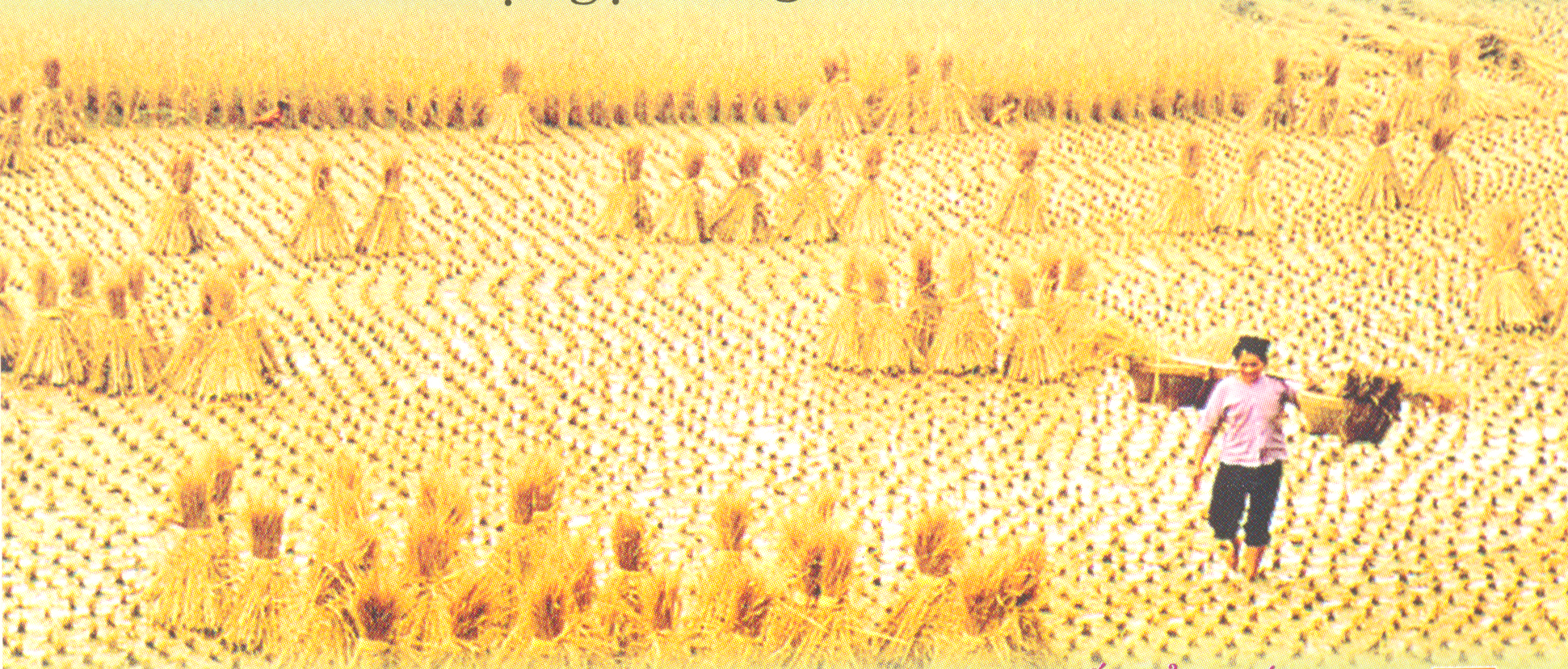 Tập đọc
HẠT GẠO LÀNG TA
Tìm hiểu bài
Luyện đọc
Kinh Thầy
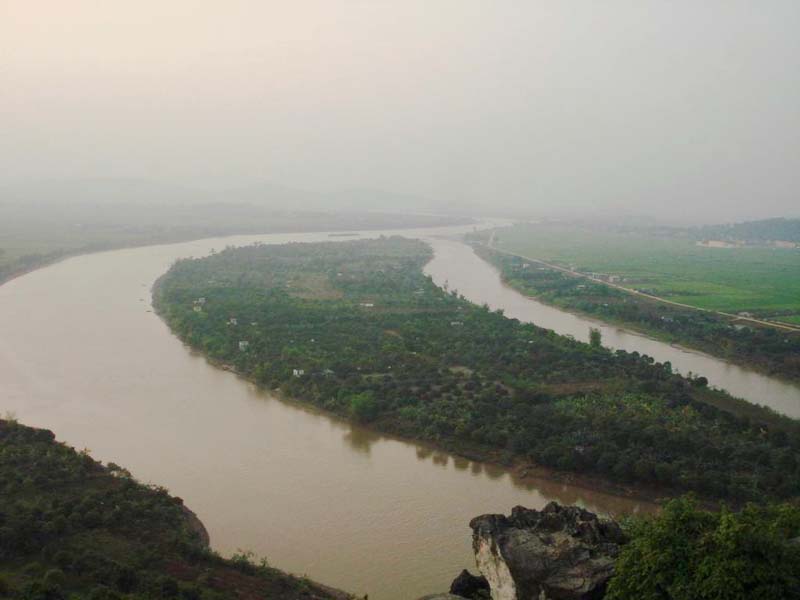 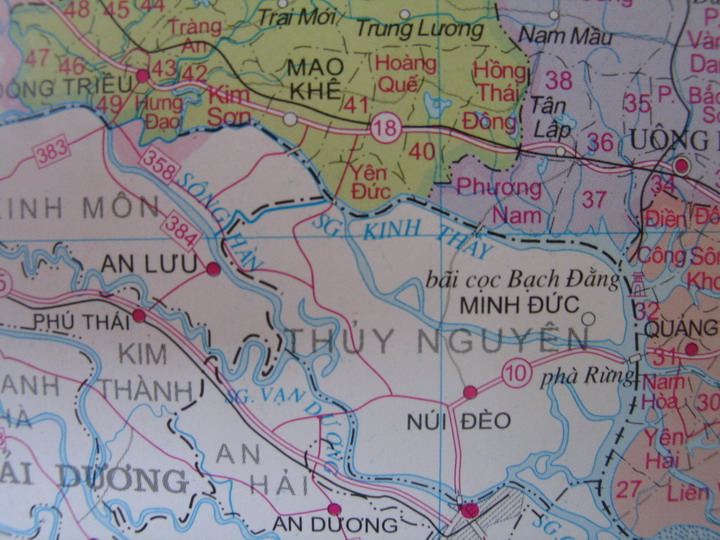 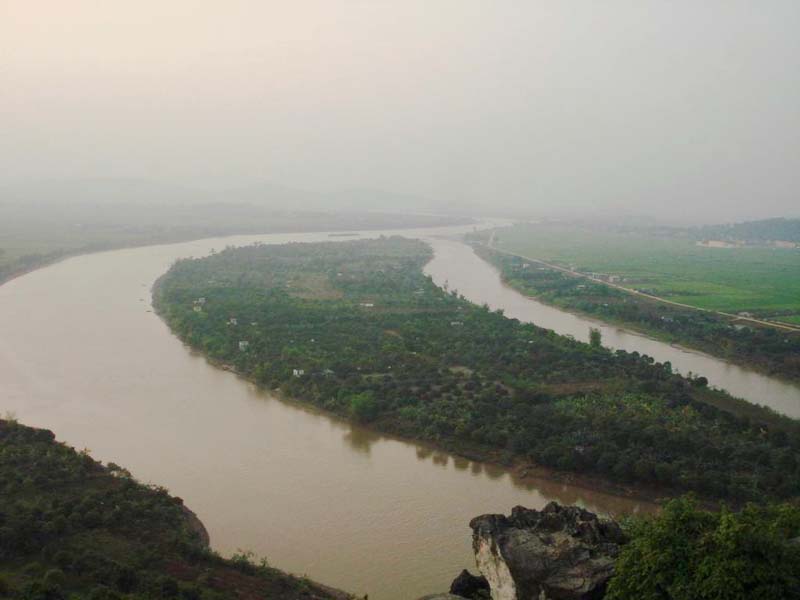 Tập đọc
HẠT GẠO LÀNG TA
Tìm hiểu bài
Kinh Thầy
hào giao thông
Tập đọc
HẠT GẠO LÀNG TA
Tìm hiểu bài
Kinh Thầy
hào giao thông
trành
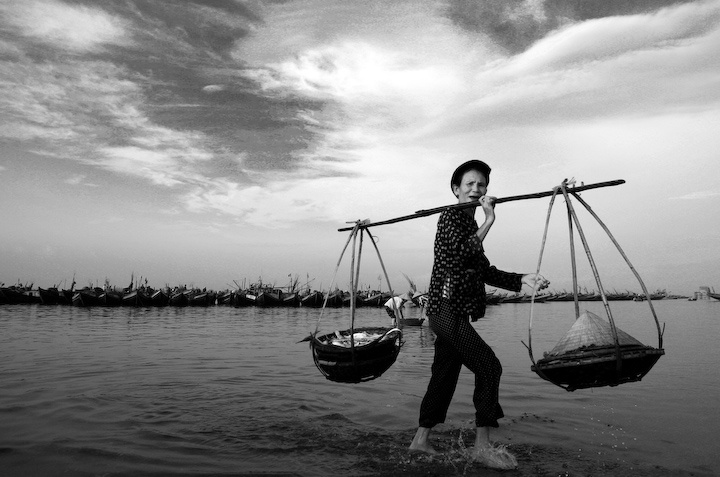 Tập đọc
HẠT GẠO LÀNG TA
Tìm hiểu bài
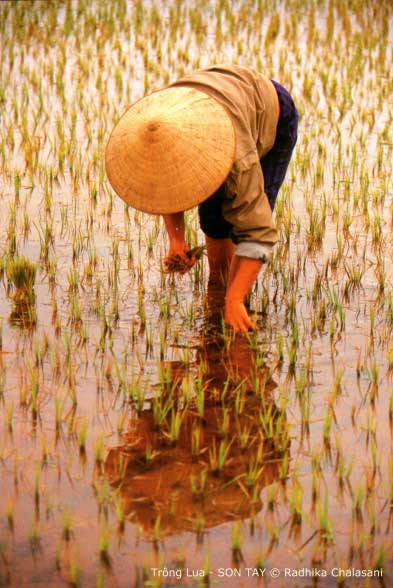 -Có: vị phù sa
         hương sen thơm
         lời mẹ hát
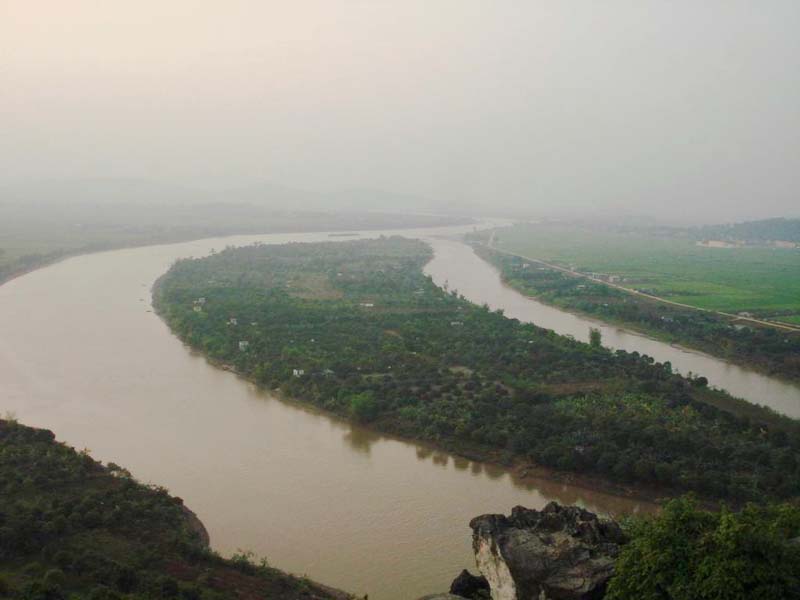 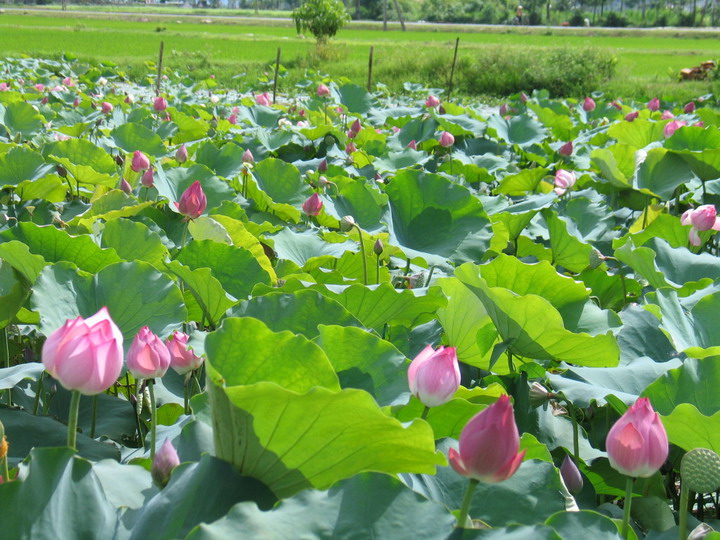 Tập đọc
HẠT GẠO LÀNG TA
Tìm hiểu bài
-Có: vị phù sa,hương sen thơm,lời mẹ hát
-Giọt mồ hôi sa 
  Nước như nấu: cá chết , cua ngoi lên bờ-mẹ xuống cấy
Tập đọc
HẠT GẠO LÀNG TA
Tìm hiểu bài
-Có: vị phù sa,hương sen thơm,lời mẹ hát
-Giọt mồ hôi sa,nước như nấu: cá chết , cua ngoi lên bơ - mẹ xuống cấy
-Chống hạn:vục mẻ miệng gầu
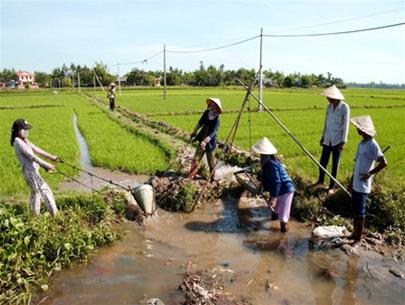 Tập đọc
HẠT GẠO LÀNG TA
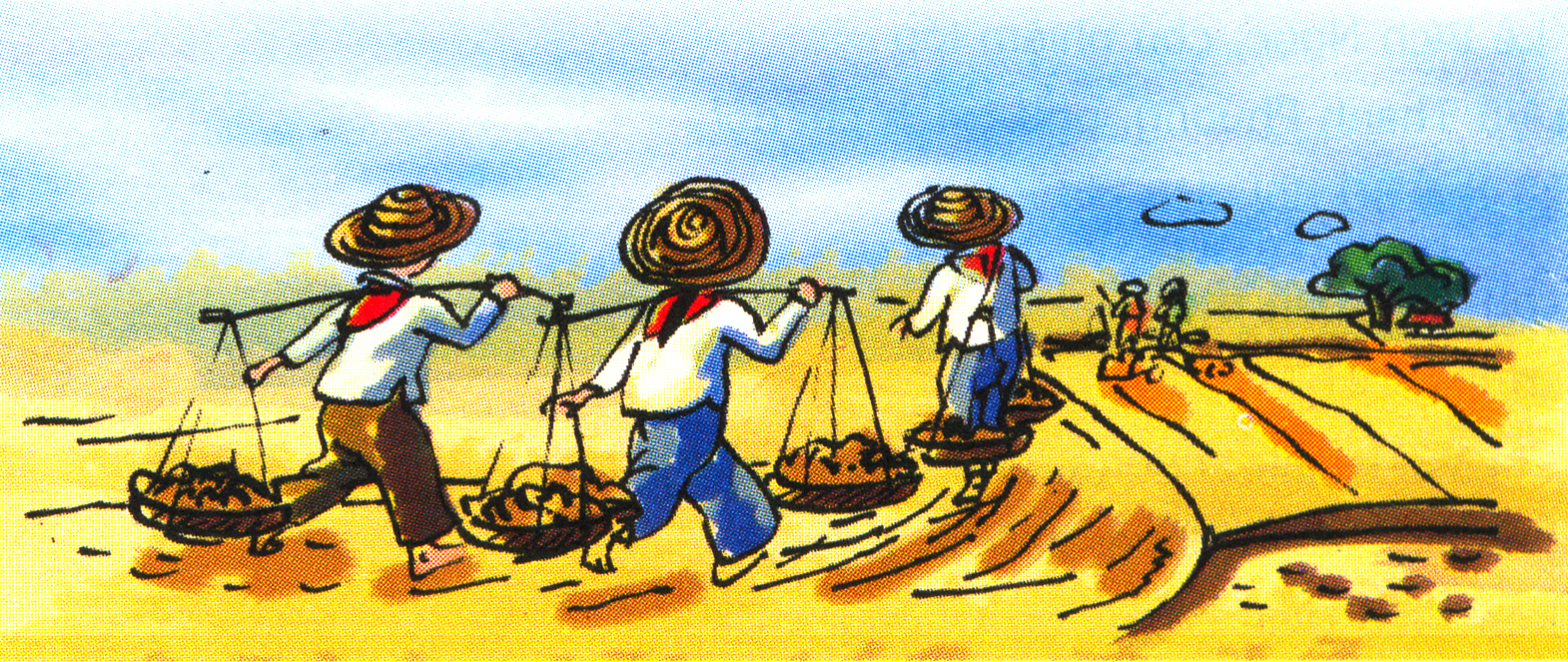 Tìm hiểu bài
-Có: vị phù sa,hương sen thơm,lời mẹ hát
-Giọt mồ hôi sa,nước như nấu: cá chết , cua ngoi lên bơ - mẹ xuống cấy
-Chống hạn:vục mẻ miệng gầu 
  Bắt sâu:lúa cao rát mặt 
  Gánh phân:quang trành quết đất
Tập đọc
HẠT GẠO LÀNG TA
Tìm hiểu bài
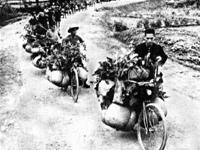 -Có: vị phù sa,hương sen thơm,lời mẹ hát
-Giọt mồ hôi sa,nước như nấu: cá chết , cua ngoi lên bơ - mẹ xuống cấy
-Chống hạn:vục mẻ miệng gầu 
  Bắt sâu:lúa cao rát mặt 
  Gánh phân:quang trành quết đất
Tập đọc
HẠT GẠO LÀNG TA
Tìm hiểu bài 
-Có: vị phù sa,hương sen thơm,lời mẹ hát
-Giọt mồ hôi sa,nước như nấu: cá chết , cua ngoi lên bơ - mẹ xuống cấy
-Chống hạn:vục mẻ miệng gầu 
  Bắt sâu:lúa cao rát mặt 
  Gánh phân:quang trành quết đất
Nội dung: Hạt gạo được làm nên từ mồ hôi , công sức của cha mẹ , các bạn thiếu nhi,là tấm lòng của hậu phương góp phần vào chiến thắng trong kháng chiến chống Mĩ.
Tập đọc
HẠT GẠO LÀNG TA
Nội dung: Hạt gạo được làm nên từ mồ hôi , công sức của cha mẹ , các bạn thiếu nhi,là tấm lòng của hậu phương góp phần vào chiến thắng trong kháng chiến chống Mĩ.
LUYỆN ĐỌC DIỄN CẢM
Hạt gạo làng  ta 
Có vị phù sa 
Của sông Kinh Thầy 
Có hương sen thơm 
Trong hồ nước đầy 
Có lời mẹ hát 
Ngọt bùi đắng cay . . .